Review chapter 1
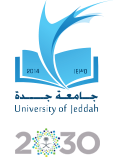 Review ch1
Units Conversion
Prefix → Base Unit  (e.g. km → m)

Base Unit → Prefix (e.g. m → km)

Prefix → Prefix (e.g. km → nm)
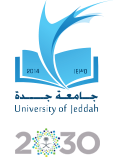 Review ch1
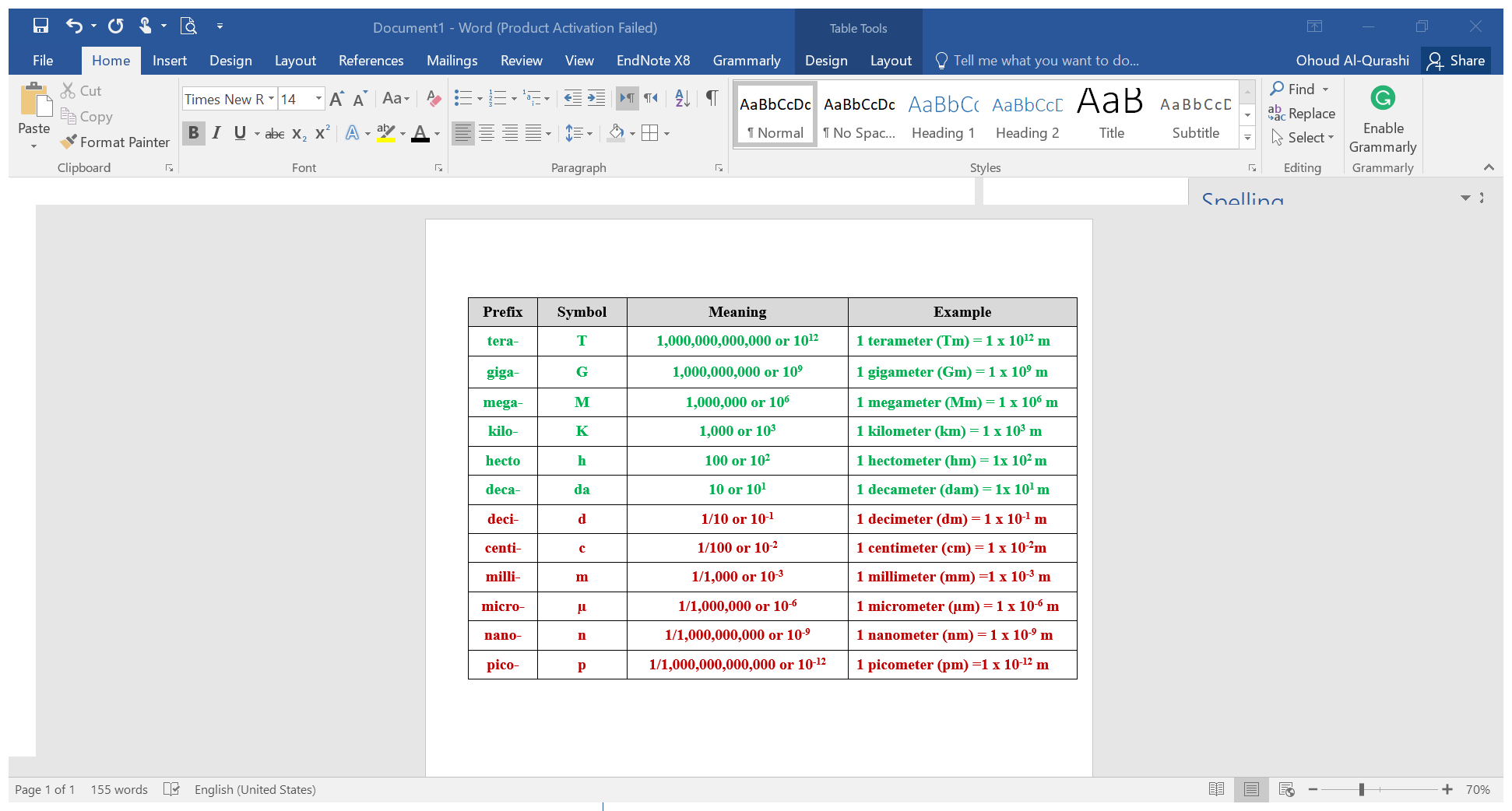 1m
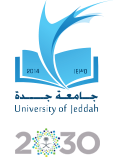 Review ch1
Units Conversion
Prefix → Base Unit
e.g. 6km → ? m 
6 x 103 m (km is 103 m from the table of prefixes)

Base Unit → Prefix 
e.g. 6m → ? km 
6 x 10-3 m (m is 10-3 km (reverse the power sign from the table of prefixes)

Prefix → Prefix 
e.g. 6 km → ? nm
6 x 10 3 - (-9) nm = 6 x 1012 nm (km is 103 m, put negative sign, the nm is 10-9 m)
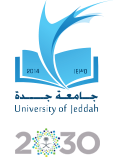 Review ch1
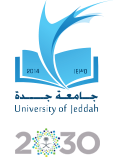 Review ch1
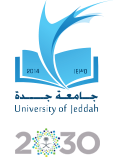 Review ch1
4-	Which of the following is an amorphous solid?
a-  Water	                  b-  Helium                    c- Diamond	      d-  Plastic


5-	Which of the following is a liquid at room temperature? 
a-  Gasoline		      b- Hydrogen	       c- Diamond	      d- Sodium


6- Rusting of iron is considered as ----------------- .
 a- Physical change            b- Chemical change     c- Physical property   d- Chemical Property
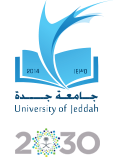 Review ch1
4-	Which of the following is an amorphous solid?
a-  Water	                  b-  Helium                    c- Diamond	      d-  Plastic


5-	Which of the following is a liquid at room temperature? 
a-  Gasoline		      b- Hydrogen	       c- Diamond	      d- Sodium


6- Rusting of iron is considered as ----------------- .
 a- Physical change            b- Chemical change     c- Physical property   d- Chemical Property
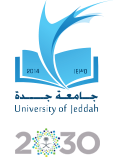 Review ch1
7- Tendency of iron to rust is a --------------------- . 
a- Physical change            b- Chemical change     c- Physical property   d- Chemical Property



8- The evaporation of rubbing alcohol is a ----------------- .
  a- Physical change            b- Chemical change     c- Physical property   d- Chemical Property



9- The burning of lamp oil is a -------------------------- .
     a- Physical change            b- Chemical change     c- Physical property   d- Chemical Property
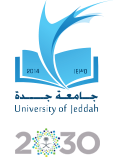 Review ch1
7- Tendency of iron to rust is a --------------------- . 
a- Physical change            b- Chemical change     c- Physical property   d- Chemical Property



8- The evaporation of rubbing alcohol is a ----------------- .
  a- Physical change            b- Chemical change     c- Physical property   d- Chemical Property



9- The burning of lamp oil is a -------------------------- .
     a- Physical change            b- Chemical change     c- Physical property   d- Chemical Property
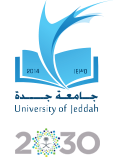 Review ch1
10- The bleaching of hair with hydrogen peroxide is a ----------------- .
          a- Physical change            b- Chemical change     c- Physical property   d- Chemical Property 


 
 
11- The ability of lamp oil to burn is a ------------------------ .
          a- Physical change           b- Chemical change     c- Physical property   d- Chemical Property


  
 
12- The temperature at which water freezes is a ---------------- .
            a- Physical change           b- Chemical change     c- Physical property   d- Chemical Property
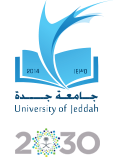 Review ch1
10- The bleaching of hair with hydrogen peroxide is a ----------------- .
          a- Physical change            b- Chemical change     c- Physical property   d- Chemical Property 


 
 
11- The ability of lamp oil to burn is a ------------------------ .
          a- Physical change           b- Chemical change     c- Physical property   d- Chemical Property


  
 
12- The temperature at which water freezes is a ---------------- .
            a- Physical change           b- Chemical change     c- Physical property   d- Chemical Property
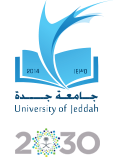 Review ch1
13- The forming of frost is a ------------------------- .  
 a- Physical change           b- Chemical change     c- Physical property   d- Chemical Property



  
14- Which of the following is a SI-base Unit?
a- Gram	                  b- Second	                  c- Fahrenheit	    d- Micrometer


15- Which of the following is a SI-base Unit?
            a- Mole	                  b- Nanosecond	      c- Fahrenheit	    d- Micrometer
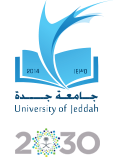 Review ch1
13- The forming of frost is a ------------------------- .  
 a- Physical change           b- Chemical change     c- Physical property   d- Chemical Property



  
14- Which of the following is a SI-base Unit?
a- Gram	                  b- Second	                  c- Fahrenheit	    d- Micrometer


15- Which of the following is a SI-base Unit?
            a- Mole	                  b- Nanosecond	      c- Fahrenheit	    d- Micrometer
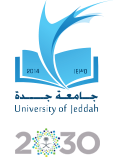 Review ch1
16- Which of the following is a SI-base Unit?
a- Kilogram	                b- Kiloampere                  c- Kilosecond	    d- Kilometer




17-  Water freezes at ----------------------- .
            a-  273.15 oC		    b-  73.15 K	                      c- 32 oF	                d-  0 K



18- The temperature of 40 oC equals ----------------------- .
a-  104 oF		   b- 22 oF	                      c-  50 oF                d- 30  oF
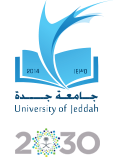 Review ch1
16- Which of the following is a SI-base Unit?
a- Kilogram	                b- Kiloampere                  c- Kilosecond	    d- Kilometer




17-  Water freezes at ----------------------- .
            a-  273.15 oC		    b-  73.15 K	                      c- 32 oF	                d-  0 K



18- The temperature of 40 oC equals ----------------------- .
a-  104 oF		   b- 22 oF	                      c-  50 oF                d- 30  oF
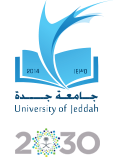 Review ch1
19- The temperature of -273.15 oC equals ----------------------- .
a-   0 K		               b- 273.15 K	                      c-  50 K                 d- 90 K


20- The density of an object has 22.5 g and 2.38 cm3 is -------------- . 
a-  0.45 g/cm3               b- 9.45 g/cm3                     c- 9.45 g/m3 	     d-  9.00 g/cm3



21- Convert 1245 kg into mg.
a- 1.245x105 mg	 b-  11.2 x109 mg 	        c- 9.245 mg	     d-  1.245x109 mg
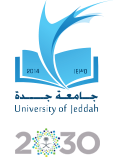 Review ch1
19- The temperature of -273.15 oC equals ----------------------- .
a-   0 K		               b- 273.15 K	                      c-  50 K                 d- 90 K


20- The density of an object has 22.5 g and 2.38 cm3 is -------------- . 
a-  0.45 g/cm3               b- 9.45 g/cm3                     c- 9.45 g/m3 	     d-  9.00 g/cm3



21- Convert 1245 kg into mg.
a- 1.245x105 mg	 b-  11.2 x109 mg 	        c- 9.245 mg	     d-  1.245x109 mg
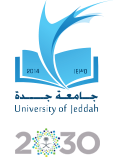 Review ch1
22- Convert 515 km into dm.
              a- 5.15 dm		   b- 5.15 x104 dm	        c- 5.15 x106 dm	     d- 515 x106 dm
 


23- What is the mass of a liquid has 417 mL volume and 1.11 g/cm3 density?
             a- 462.87 g                    b- 62.87 g		        c- 50 g 	                 d- 100 g
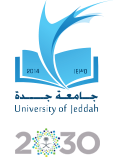 Review ch1
22- Convert 515 km into dm.
              a- 5.15 dm		   b- 5.15 x104 dm	        c- 5.15 x106 dm	     d- 515 x106 dm
 


23- What is the mass of a liquid has 417 mL volume and 1.11 g/cm3 density?
             a- 462.87 g                    b- 62.87 g		        c- 50 g 	                 d- 100 g